POSESIVOS
[Speaker Notes: Esta presentación en power point la podrás, de acuerdo con el currículum de cada grupo, trabajar vía cañón, televisión o pizarra digital interactiva. Esperamos que te sea muy útil.]
A
L
U
I
T
Z
X
E
A
C
T
I
N
O
O
N
C
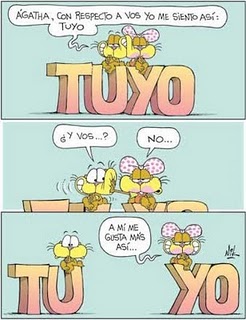 N
Ó
I
C
A
C
I
L
P
X
E
Los posesivos

Son los pronombres determinantes o adjetivos que expresan posesión o pertenencia. Ellos concuerdan en género y número con el sustantivo que designa la cosa poseída.
Formas átonas
Formas tónicas
Formas átonas: anteceden directa o indirectamente al sustantivo a que se refieren
Formas tónicas: aparecen pospuestas
o independentes del sustantivo a que se refieren
N
Ó
I
C
I
T
E
P
M
O
C
2 grupos;

Cada grupo: 
escribirá frases sin los posesivos.

Cambiarán las hojas para que el otro grupo complete con los posesivos correspondientes.
Luego intercambian las hojas otra vez para la corrección.

Gana el grupo que haya completado correctamente más frases.
[Speaker Notes: Propón a los alumnos una competición. Habrá dos grupos.
Cada grupo escribirá en una hoja frases sin los posesivos para que el otro grupo complete.

Determina cuánto tiempo tienen para esta etapa y si pueden consultar sus libros, diccionario o notas.

Cambian las hojas entre los grupos para la corrección y luego otra vez para la validación de los puntos.]
¡Gracias!
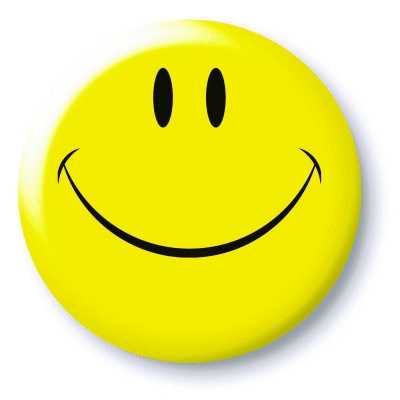